Základy léčebné rehabilitace
1.Ročník

15.4.2024
Aktivní pohyby - isometrický, isokinetický (pohyb vedený, švihový, kyvadlový, odlehčený, s odporem, s dopomocí)
Mgr. Veronika Mrkvicová, Ph.D.
Katedra fyzioterapie a rehabilitace – LFMU v Brně
Klinika tělovýchovného lékařství a rehabilitace – FNUSA v Brně
Obsah
- Aktivní pohyb (agonista, antagonista, synergista)
- Izometrická, izokinetická, izotonická kontrakce
- Aktivní pohyb s dopomocí, s odlehčením, odporový, vedený
- Aktivní pohyb kyvadlový, švihový, tahový
Aktivní pohyb
vyvolán silou vlastních svalů, tzv. efektivní pohyb
je výsledkem vektorového součtu všech sil, které na daný segment působí tj.:
tahu aktivovaných svalů 
a působení dalších sil zevního a vnitřního prostředí (gravitace, tření, odpor prostředí)
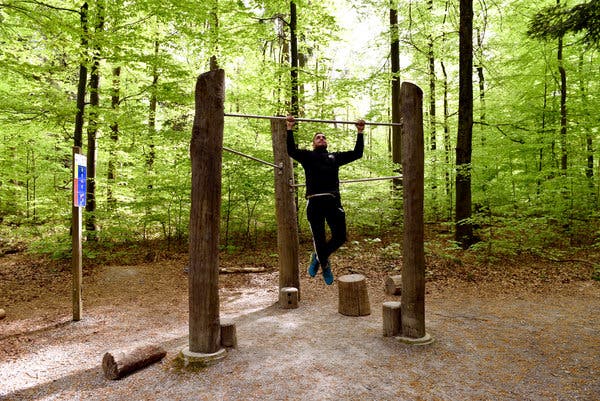 Aktivní pohyb
Agonista (prime mover) = sval, který se v určitém pohybu uplatňuje jako vedoucí, hlavní
 
Synergisté (assistant mover) = svaly, které se uplatní jako pomocné (stabilizační, fixační, neutralizační)
 
Antagonisté = svaly, které svou silou působí proti prováděnému pohybu
na začátku pohybu se musí antagonista uvolnit, aby došlo kontrakcí agonistů k zahájení pohybu
při běžném pohybu nepracují agonisté a antagonisté proti sobě, ale rovnoměrně spolupracují = partnerská dvojice svalů
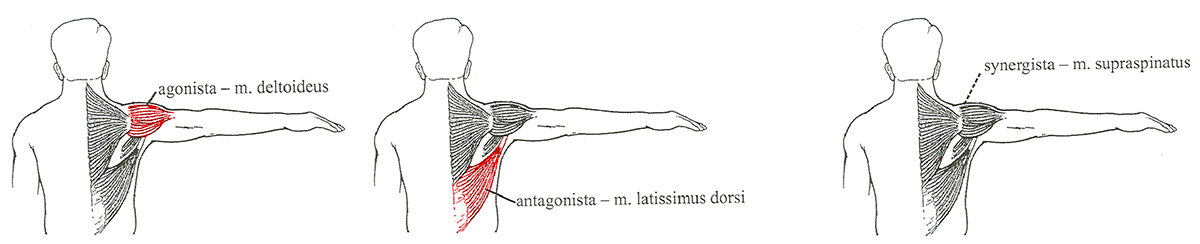 Aktivní pohyb
Dělení pohybu dle typu kontrakce svalu:
Izometrická kontrakce
Izokinetická, izotonická kontrakce
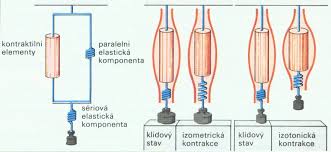 Aktivní pohyb
A. Izometrická kontrakce = zvýšení napětí svalu bez jeho zkrácení (tzv. statická svalová práce), dochází k hypertrofii svalu
vyskytuje se při udržování postavení kloubů, postojů, fixaci polohy těla při působení zevní síly nebo aktivní působení silou (tlak, tah) na fixovaný předmět
využití: zlepšování tonické aktivity svalu, zvyšování schopnosti vyvíjet napětí, nácvik schopnosti jemně stupňovat napětí svalu
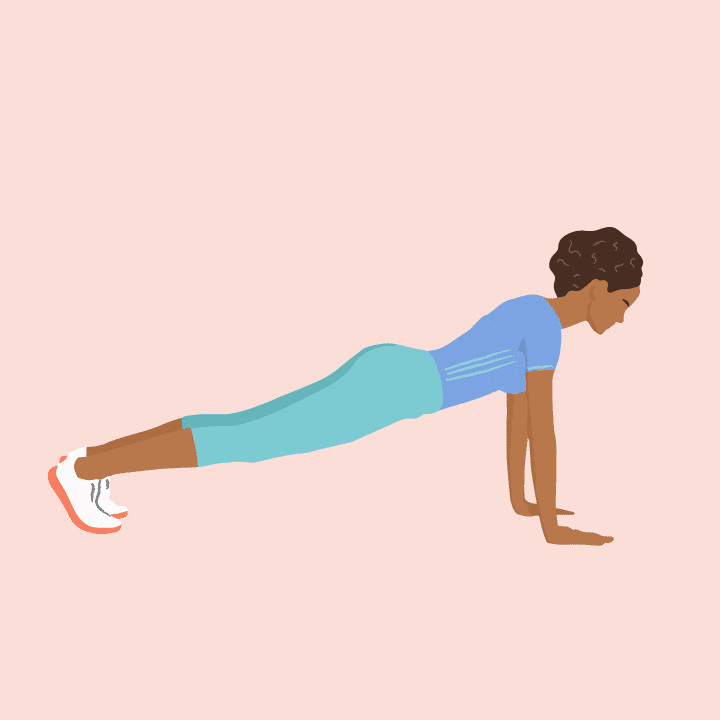 Aktivní pohyb
Izometrická kontrakce
při izometrické kontrakci dochází ke zhoršenému krevnímu zásobení svalu (kontrakce svalových snopců stlačuje cévy a snižuje se průtok krve svalem) – sval musí pracovat anaerobně, proto je velmi důležité po každé kontrakci dostatečně dlouho relaxovat (obnovit prokrvení a odstranit metabolity anaerobního metabolismu)
pozn. izometrický stah vede ke zvyšování krevního tlaku, proto opatrně u pacientů s onemocněním kardiovaskulárního aparátu – tento typ kontrakce omezit, vždy spojit s dostatečným dýcháním
Aktivní pohyb
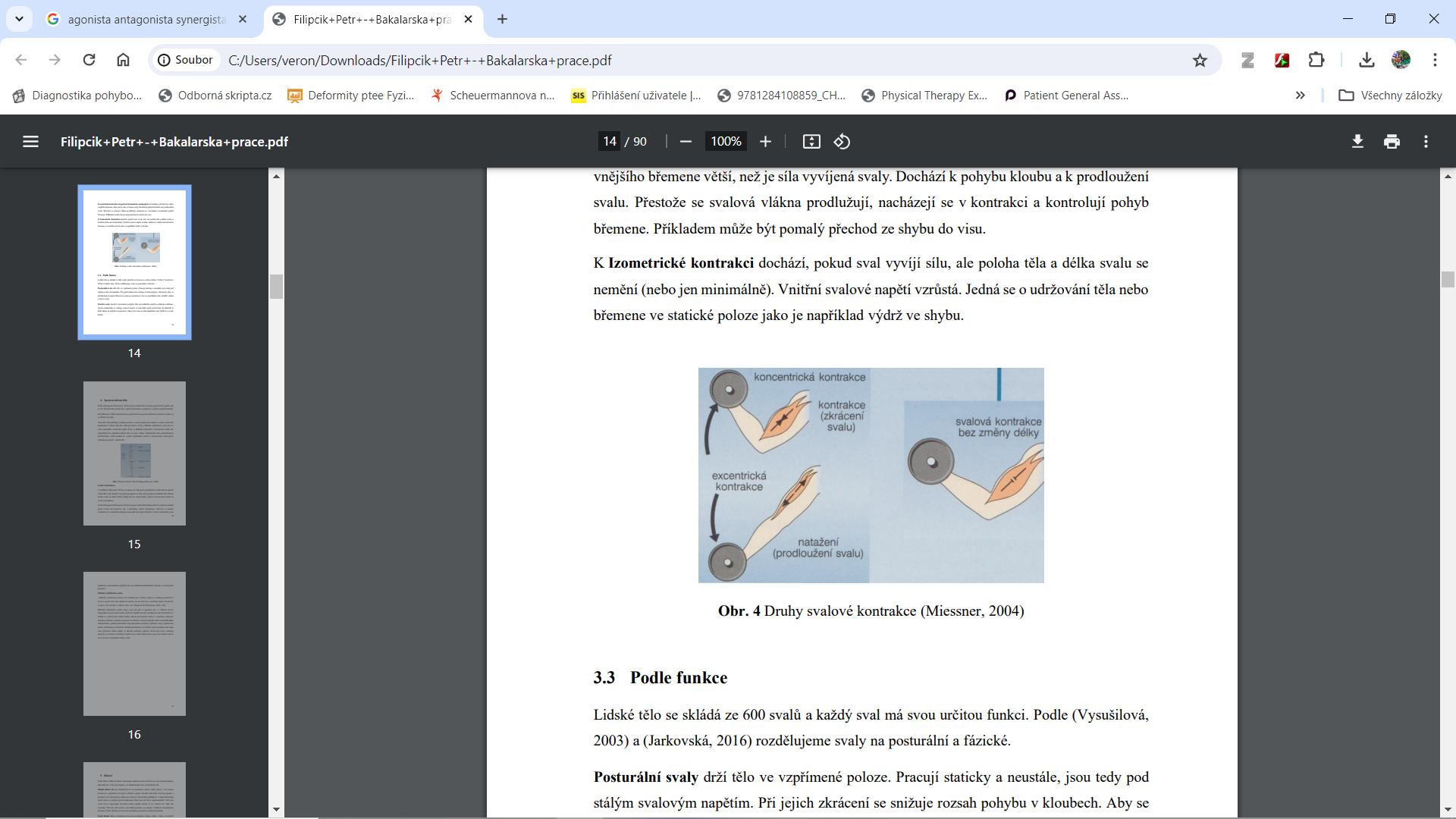 B. Izokinetická, izotonická kontrakce = napětí svalu zůstává konstantní, mění se jeho délka (tzv. dynamická svalová práce)
 
Koncentrický stah = zkracování svalu, dochází k efektivní práci
 
Excentrický stah = prodlužování svalu, vykonává se negativní, brzdná práce
Aktivní pohyb
B. Izokinetická, izotonická kontrakce
Koncentrický stah
=  zkracování svalu, dochází k efektivní práci
pohyb je obvykle prováděn proti gravitaci
využití: posilování svalů (provádět pomalu a tahem)
Příklady: ve stoji pokrčit ruku v lokti, v sedu propnout nohu v koleni, posazení z lehu na zádech do sedu, přitažení se z lehu k hrazdičce, ve stoji HKK z připažení do upažení/vzpažení
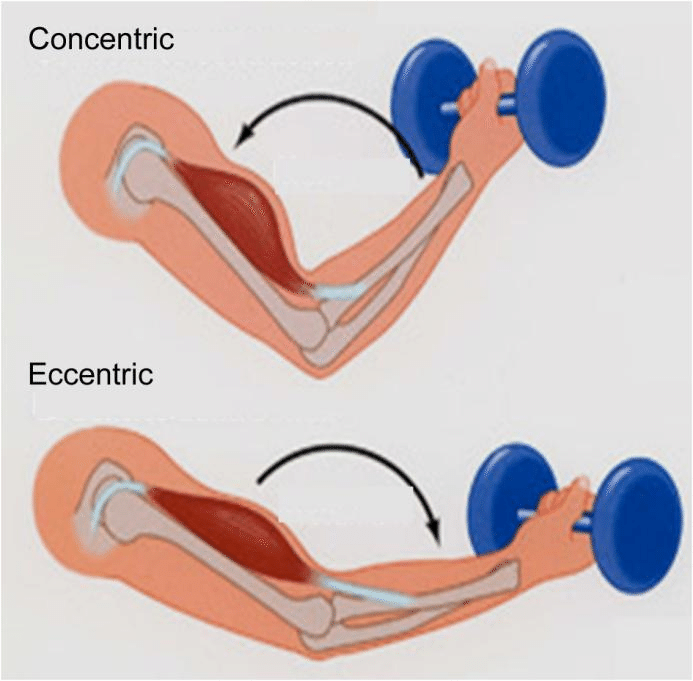 Aktivní pohyb
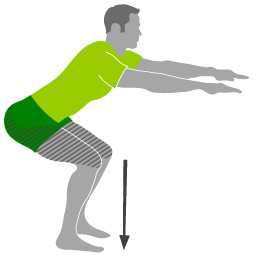 B. Izokinetická, izotonická kontrakce
Excentrický stah
=  prodlužování svalu, vykonává se negativní, brzdná práce
prodloužení svalu se děje ve směru gravitace
využití: při zvětšování síly a objemu svalů (kulturistika), při uvědomování si pohybů koncentrických (nejprve provést několik excentrických stahů svalu, poté se podaří koncentrická kontrakce)

Příklady: lehnutí si ze sedu, připažení HKK z upažení, pokládání těžkého předmětu na zem, ze stoje předklon trupu, podřep (pozn. při tomto typu stahu může dojít k poškození sarkolemy svalu – nepoužívat u myopatií)
V klidu nelze rozlišit začátek (origo) a úpon (insertio) svalu. Po stahu svalových vláken rozlišujeme pevný konec (punctum fixum), ke kterému se přitahuje volný konec (punctum mobile). To se u každého svalu mění podle polohy těla a postavení v příslušném kloubu.
Aktivní pohyb – dělení dle energetické náročnosti
Aktivní pohyb s dopomocí
B. Aktivní pohyb s odlehčením
C. Aktivní pohyb odporový
D. Aktivní pohyb vedený
A. Aktivní pohyb s dopomocí
je vykonáván svaly pacienta současně s dopomocí zevní síly ve stejném směru
využití: všude tam, kde oslabené svaly nejsou schopny uskutečnit pohyb samostatně
příklad dopomoci: rukou fyzioterapeuta (výhoda: možnost vedení pohybu, pomůcky (pružné tahy, závaží, pružiny, kladky)
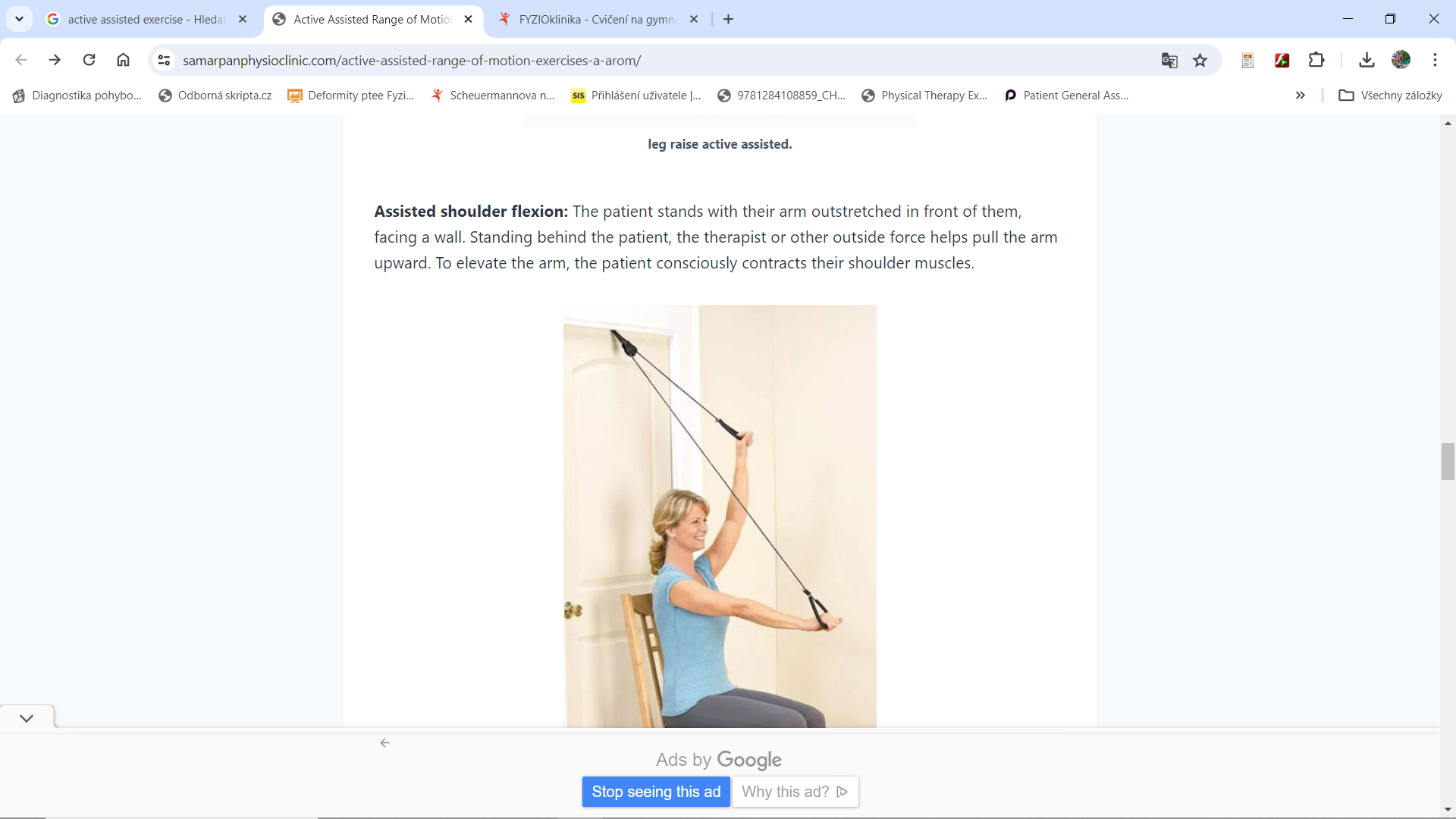 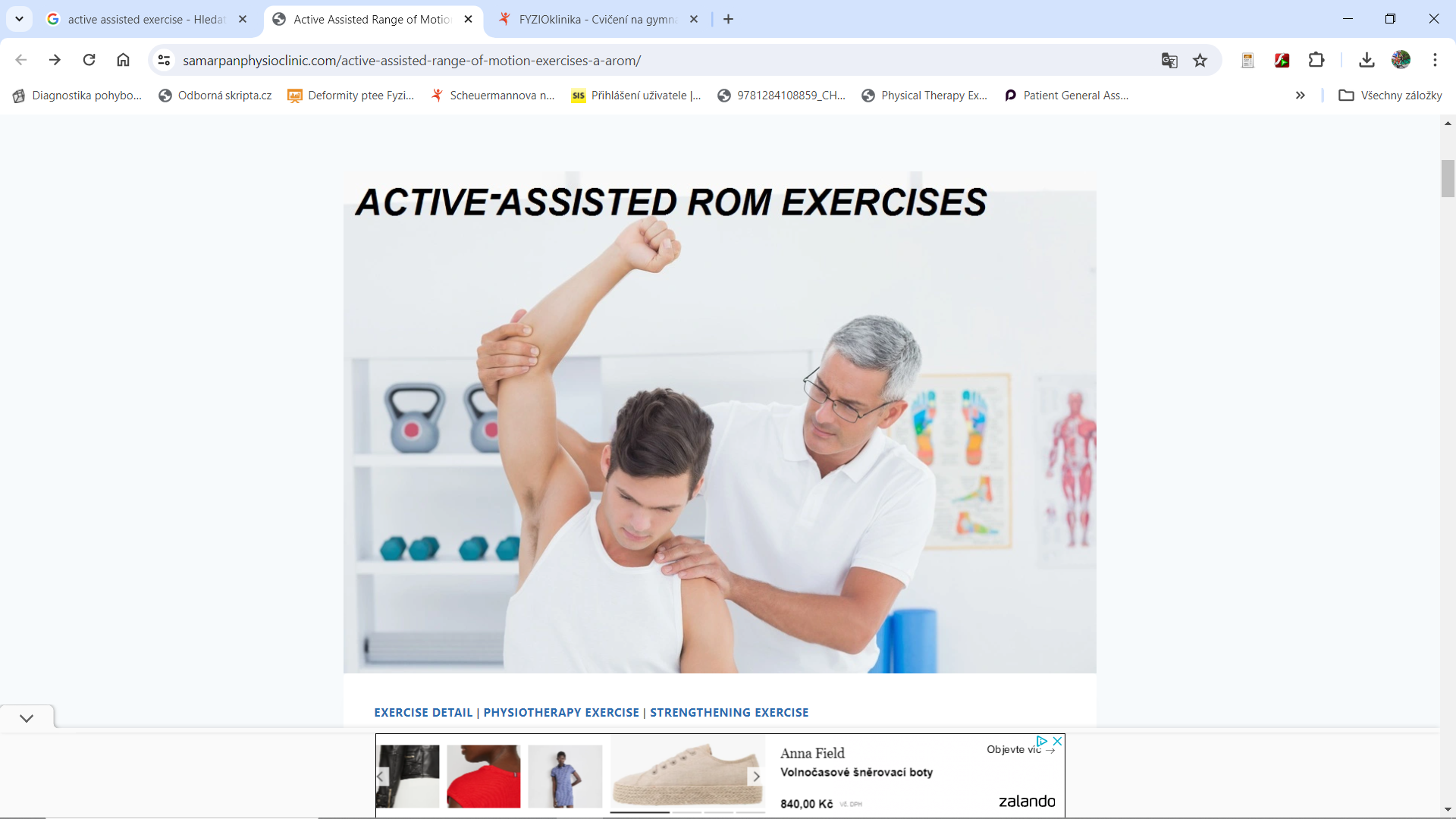 B. Aktivní pohyb s odlehčením
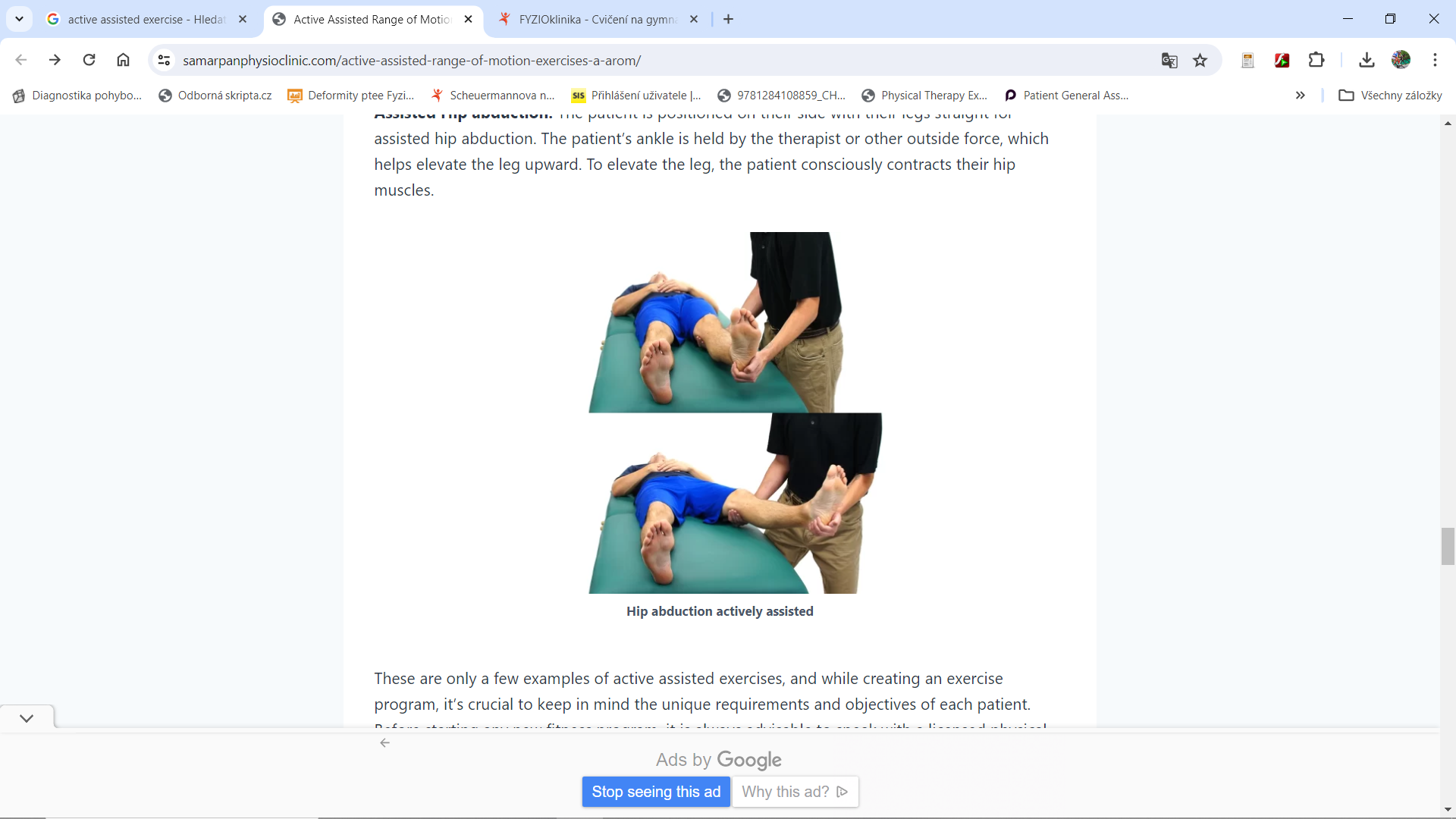 snižuje se vliv gravitace k usnadnění pohybu

 Příklady:
cvičení v odlehčení na závěsu – nejlépe omezuje vliv tření při pohybu, vyřazuje váhu končetiny, fyzioterapeut může sledovat pohyb, korigovat a opravovat, vyžaduje technicky náročné závěsné zařízení
cvičení sunutím po hladké podložce
cvičení ve vodě
cvičení s dopomocí fyzioterapeuta – ten cvičený segment nadlehčuje, udržuje nad podložkou
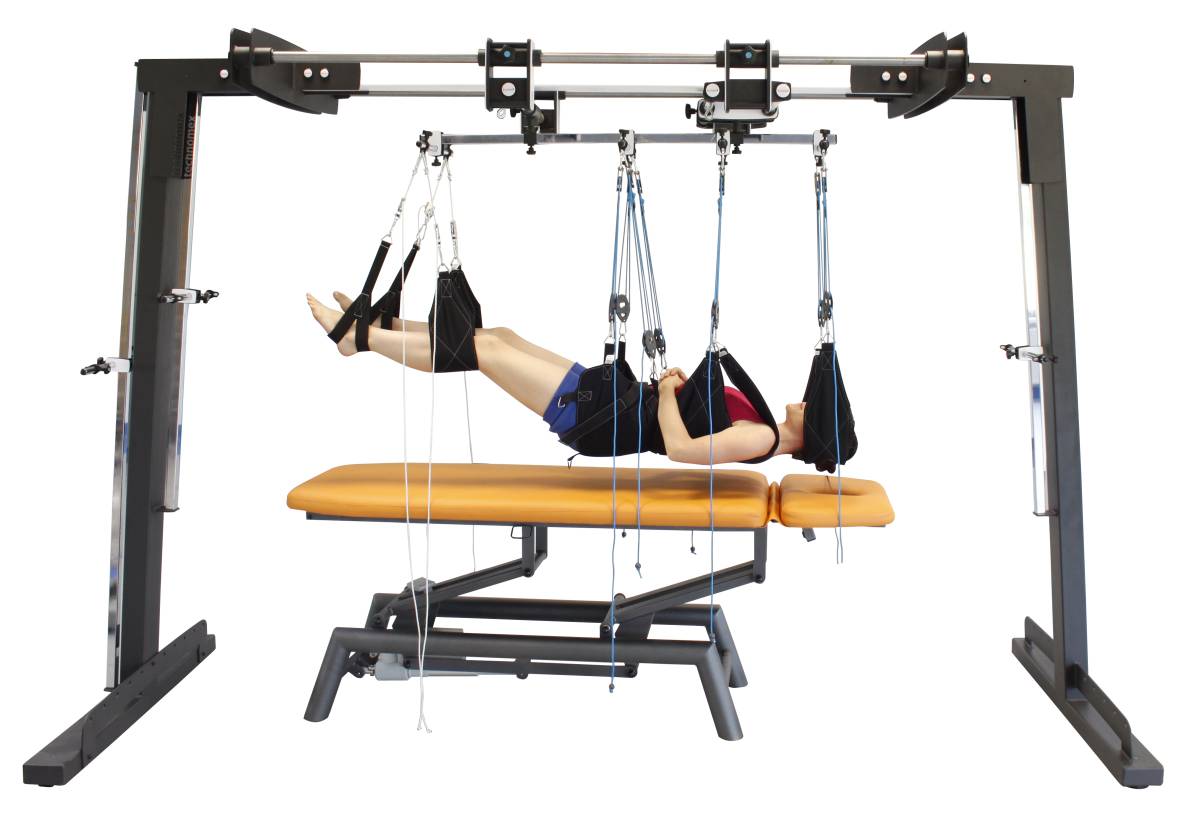 C. Aktivní pohyb odporový
sval při pohybu překonává vnější sílu
ideální a nejefektivnější metodou je manuálně vyvíjený odpor ruky fyzioterapeuta (umožňuje přesné dávkování směru a velikosti odporu, přizpůsobení aktuálnímu stavu pohybového systému, současně s vyhodnocením pacientovi reakce na kladený odpor – např. Kabatova technika)
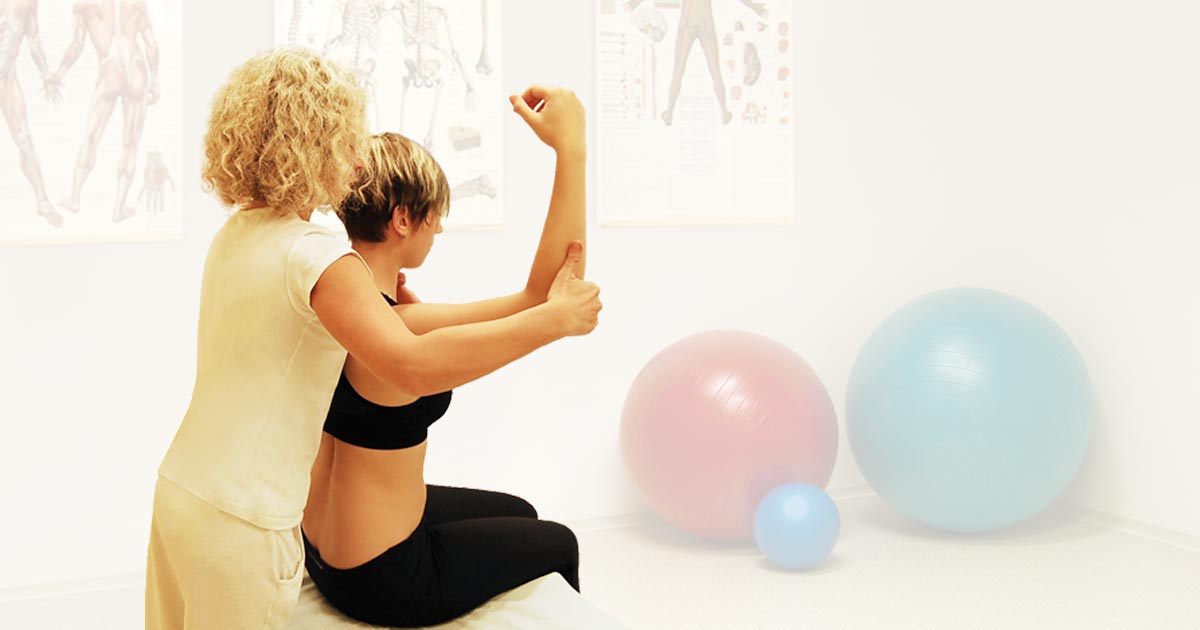 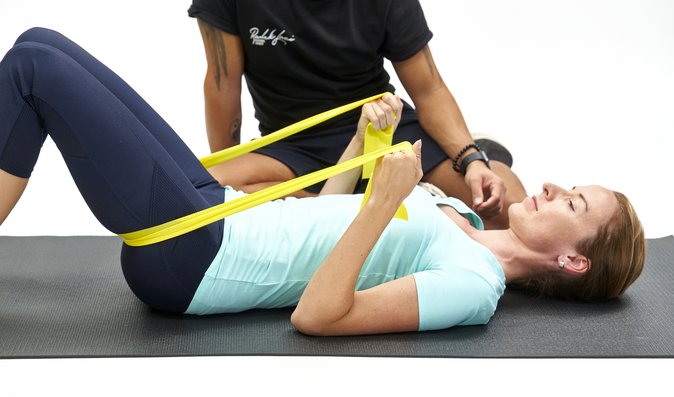 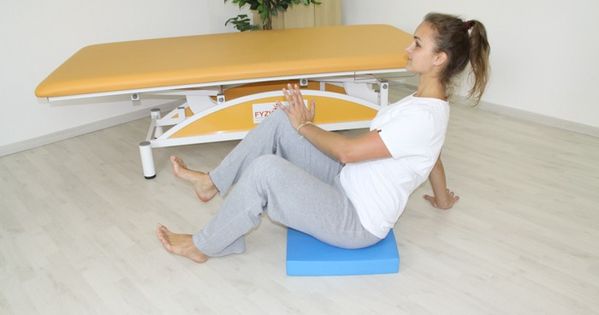 Příklad odporu: rukou fyzioterapeuta, závaží proti gravitaci, pružné tahy, přístroj, voda, odpor kladený samotným pacientem (tlak či tah jednoho segmentu těla vůči druhému)
D. Aktivní pohyb vedený
fyzioterapeut kontroluje a přizpůsobuje směr, rychlost a plynulost pohybu
vedení pohybu fyzioterapeutem umožňuje kontrolu a jemnou regulaci pohybu

Příklad využití: při nácviku nového pohybu, reedukaci nesprávně provedeného pohybu, při facilitačních technikách, při poruchách koordinace
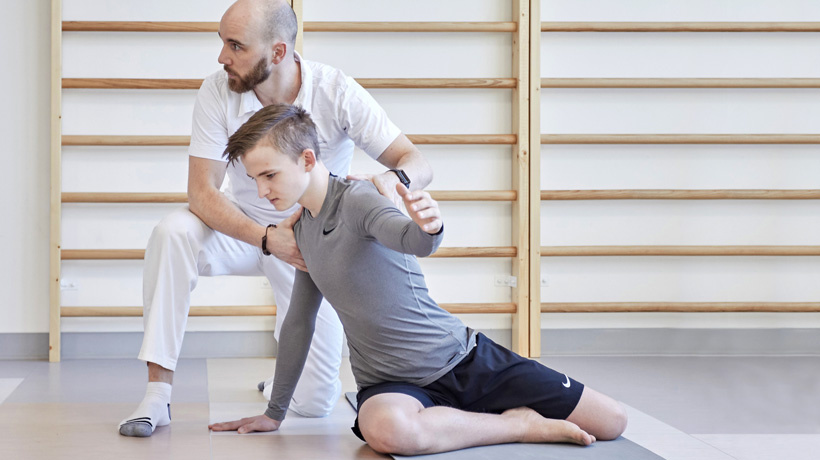 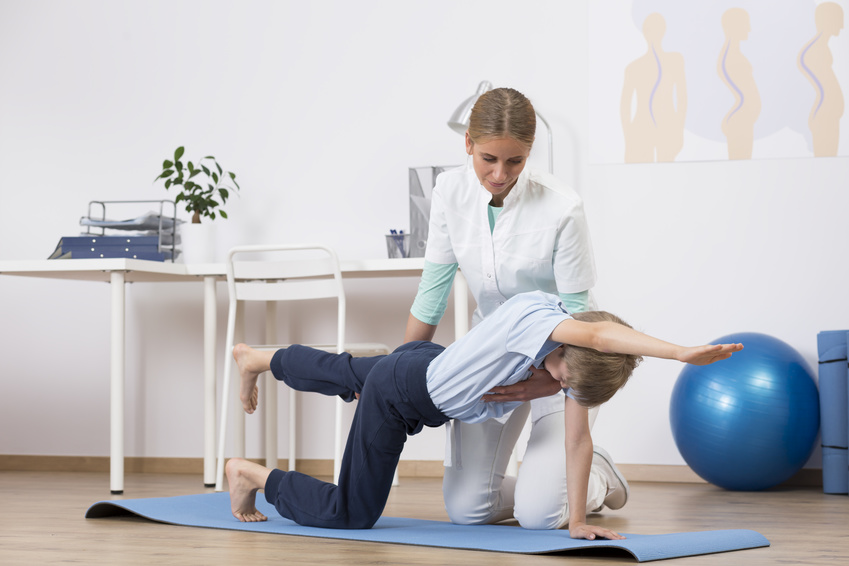 Aktivní pohyb – dělení dle časového průběhu aktivity svalových vláken během pohybu:
A. Pohyb kyvadlový
B. Pohyb švihový
C. Pohyb tahový
A. Aktivní pohyb: kyvadlový
silou svalů dojde k vychýlení segmentu těla z rovnovážné stabilní polohy, po uvolnění svalů dojde k tlumenému harmonickému kyvadlovému pohybu segmentu v gravitačním poli
je-li tlumení pohybu v rovnováze se střídavou prací agonistů a antagonistů – pohyb se uskutečňuje s min. námahou svalů (využívá se setrvačných sil)
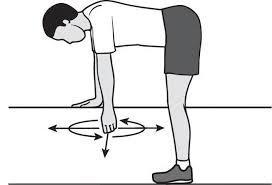 Příklad: cvičení dle dePalmy (cvičení ramenního kloubu v mírném předklonu s HK pokrčenou v lokti a visící na závěsu = lehká trakce): kyvadlovým pohybem dochází k šetrné aktivaci svalstva ramenního pletence, uvolňování kloubních struktur a omezení bolestivosti
B. Aktivní pohyb: švihový
uskutečňován rychlou kontrakcí fázických svalů – po rychlém, krátkém intenzivním zkrácení agonistů (zajistí pohyb segmentu v plném rozsahu) dojde k facilitaci rychle protažených antagonistů – ty švih zabrzdí tak, aby nedošlo k poškození tkání
Příklad využití: dynamický stretching – zvětšování rozsahu pohybu v kloubu, uvolňování  adhezí a kontraktur a to zj. při kondičním cvičení pacientů v rekonvalescenci (lze dále stupňovat např. využitím zátěže připevněné na končetinu)






pozn. jde o poměrně špatně kontrolovatelný pohyb, při kterém jsou namáhány šlachy a úpony svalů, které se tímto pohybem mohou poškodit
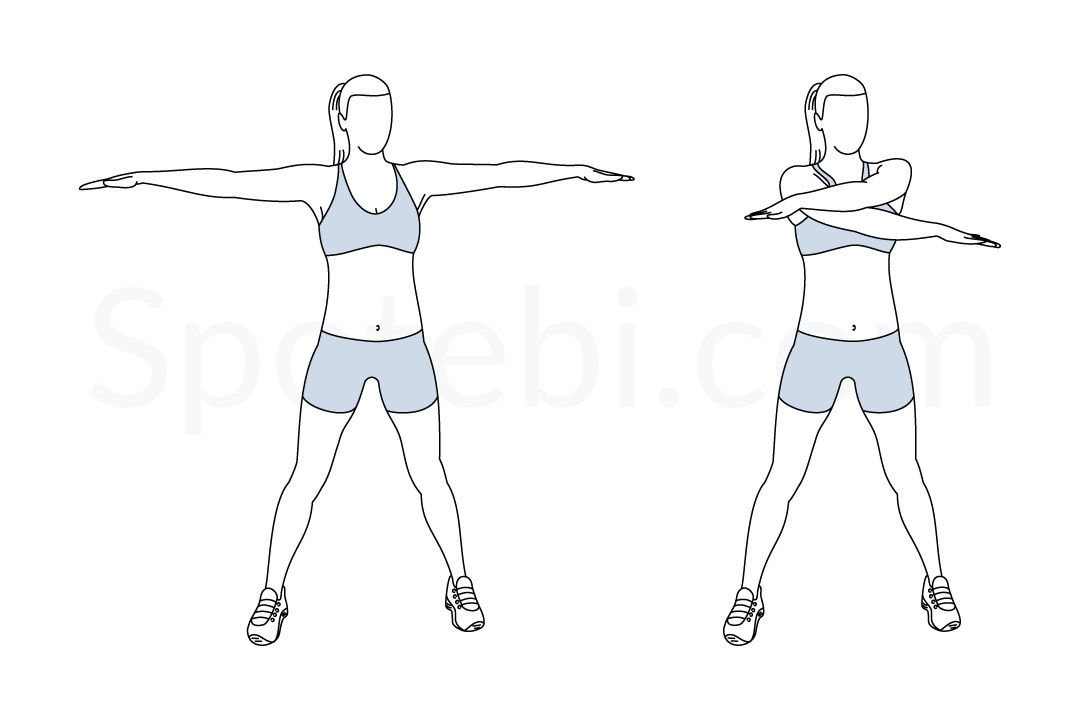 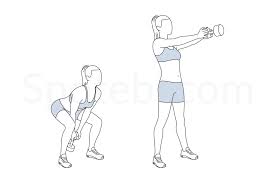 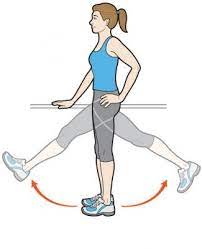 C. Aktivní pohyb: tahový
je uskutečněn silovou kontrakcí svalů, často spojený s překonáváním zevního odporu
pohyb se děje společnou kontrakcí agonistů, synergistů, neutralizačních a fixačních svalů s ko-kontrakcí antagonistů, jejich společná souhra určuje výsledný směr, sílu, rychlost pohybu
způsob provedení: pohyb je pomalý, plynulý, koordinovaný
Příklad využití: zvětšování svalové síly, vytrvalosti, nácvik přesného a přiměřeného pohybu
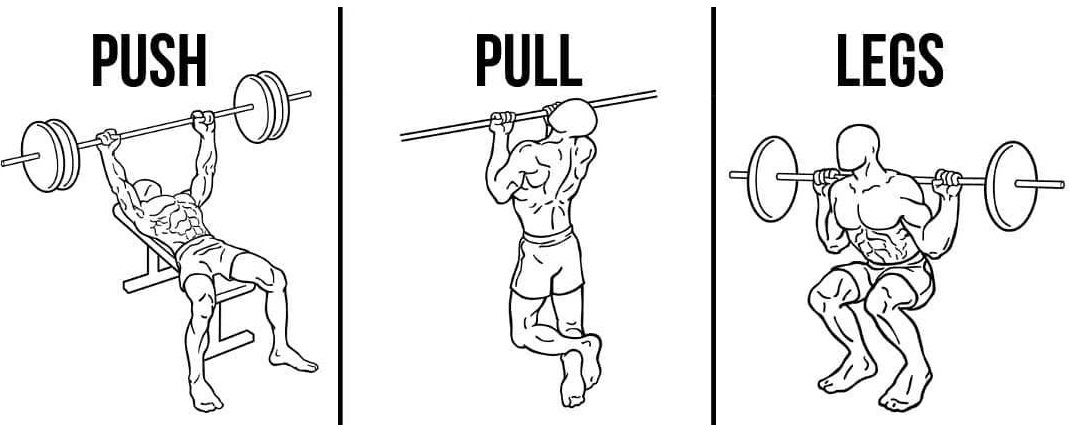 Děkuji za pozornost
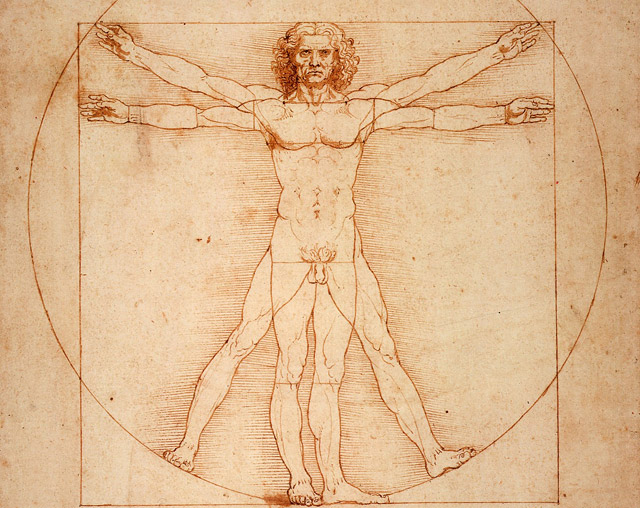